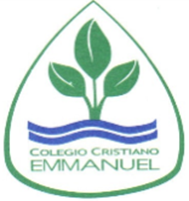 Clases Música 8° Año Básico
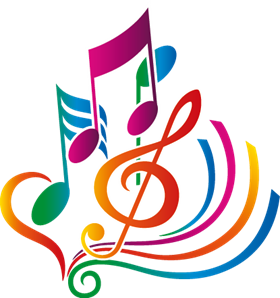 Prof. Claudia Coñuecar
Cualidades del Sonido
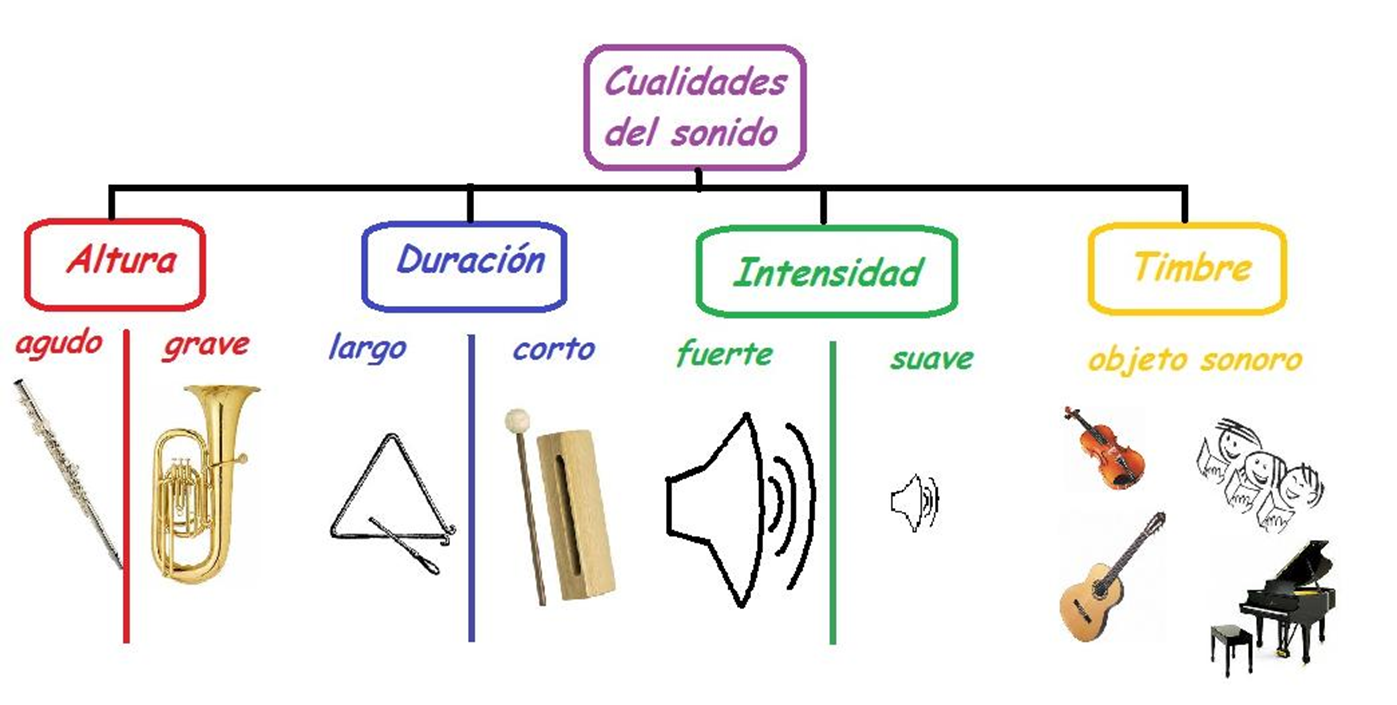 duración
Es la prolongación del sonido en el tiempo.
Sonidos largos o cortos. Según cuál sea la fuente que los produzca, los sonidos pueden alargarse de forma ininterrumpida o acortarse.
La duración en la música son las figuras rítmicas
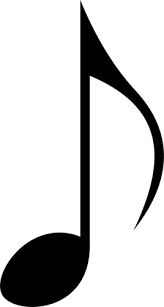 Duración = Figuras rítmicas
El ritmo en la música se refiere a la frecuencia de repetición de intervalos regulares de sonidos largos y breves en una canción. 
	El ritmo se define como la organización de tiempos que perciben los oyentes como una estructura musical rítmica. 
	Esta sucesión temporal se ordena en nuestra mente, percibiendo de este modo una forma rítmica de una canción.
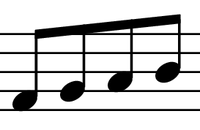 Organización de las figuras rítmicas:
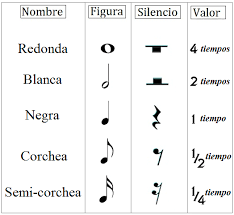 Figuras rítmicas agrupadas:
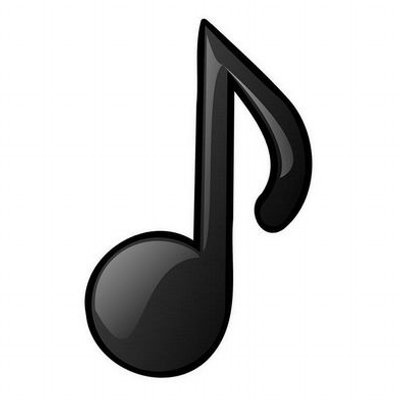 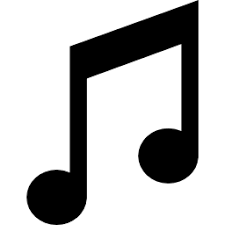 Corchea
Corcheas
Cuartina
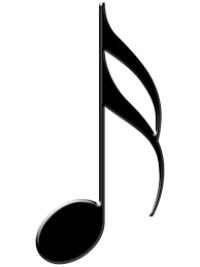 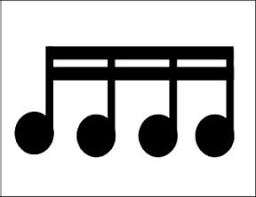 Semicorchea
Observa el siguiente video
Figuras rítmicas:

Link:
https://youtu.be/lGEyBrltoUA
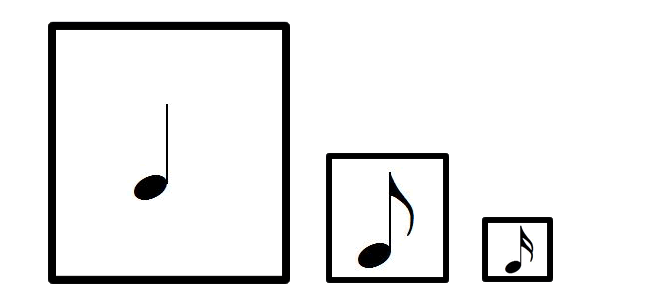 Actividad:
Escribe los nombres de las figuras rítmicas y sus silencios
( Revisa Diapo 5):
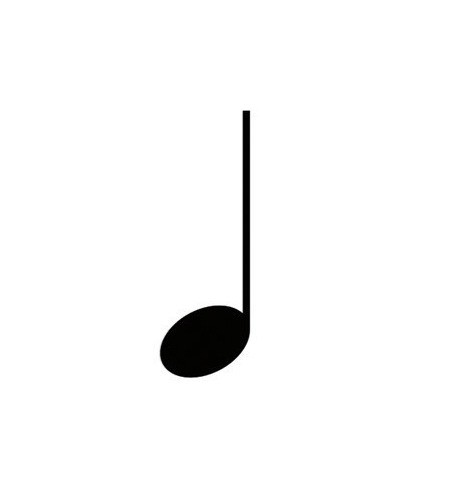 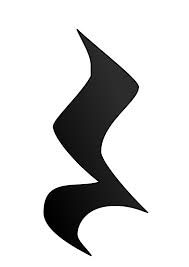 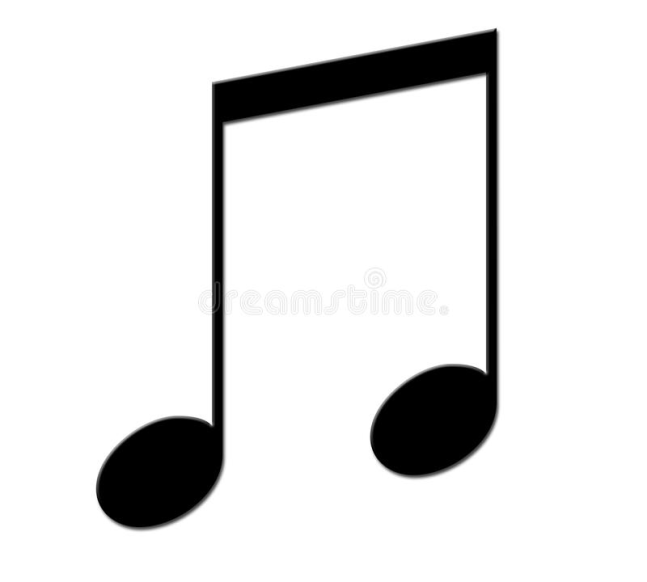 Continuando con la actividad:
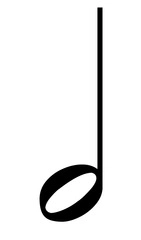 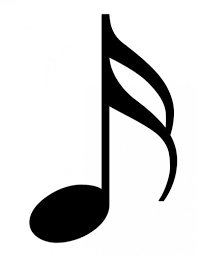 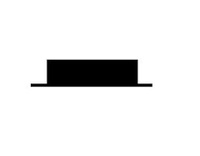 Información
PLAZO DE ENTREGA: 
Viernes 03 de Julio
Indicar Nombre y curso
CORREO: cconuecar@emmanuel.cl
Whatsapp: +56978961502
Buzón de tareas en página web del colegio
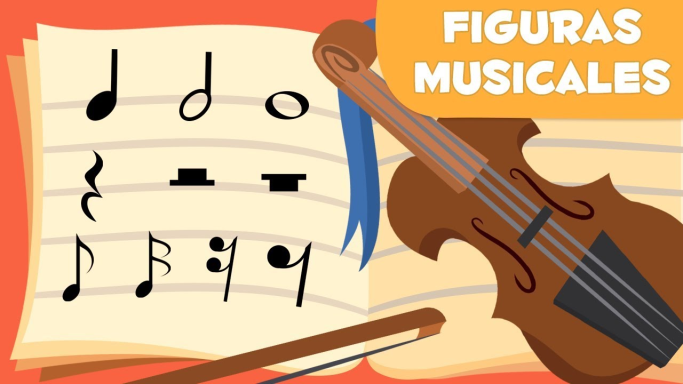